Inherited and Learned Behaviors
Inherited Behaviors
Also called  instincts
Passed down to  offspring from  parents
Not learned  Can affect a
plant's or animal's
ability to survive
●
●
●
●
What are some examples of  inherited behaviors...
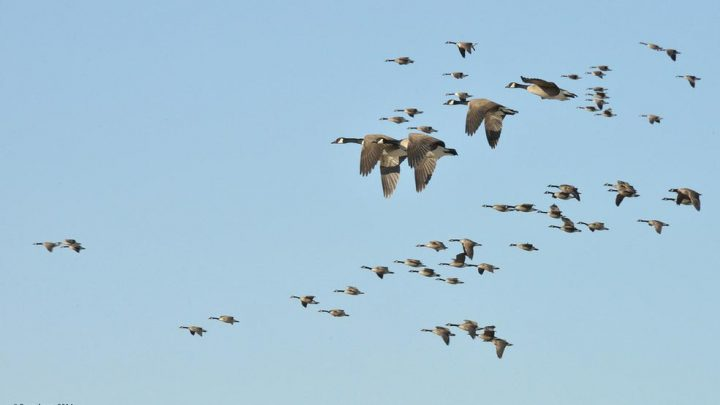 Birds flying in groups.
Babies crying when hungry.
Baby turtles move	to the ocean  when they hatch
But when the environment changes...
Living things will  learn to adapt to  the changes in  their habitat or  they might die.
For example...
In nature, bats will  hang upside down
Sleeping
upside  down is  an   inherited  behavior.
in trees to sleep.
When placed in a  zoo, bats use the  screen to hang.
They still sleep  upside down  though!
How do animals adapt?
As animals live  and move in  their
environment,  they interact and  experience new  and different  things.	If they  encounter  something they  enjoy, an animal  may repeat it!
If they encounter something they don't like, they  could start to avoid it
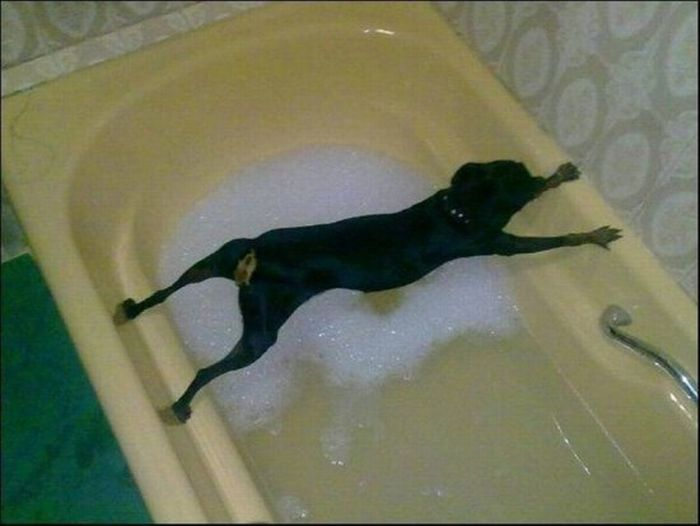 Sometimes it's not  about what they  want, it's about  changing just to  survive.
What are some examples of  learned behaviors?
Review –Instinctive behaviors
Aren't learned
passed down from  parents
can't be changed.
●
●
●
---- Examples -----
Birds flying south  Bears hibernating  fish swimming
Sleeping when tired
●
●
●
●
Learned behaviors...
Something an animal  learns as they interact  with their world.
Can be changed.
Can occur when an  animal seeks to avoid or  repeat a new experience.
●
●
●
Give some examples...